Översikter
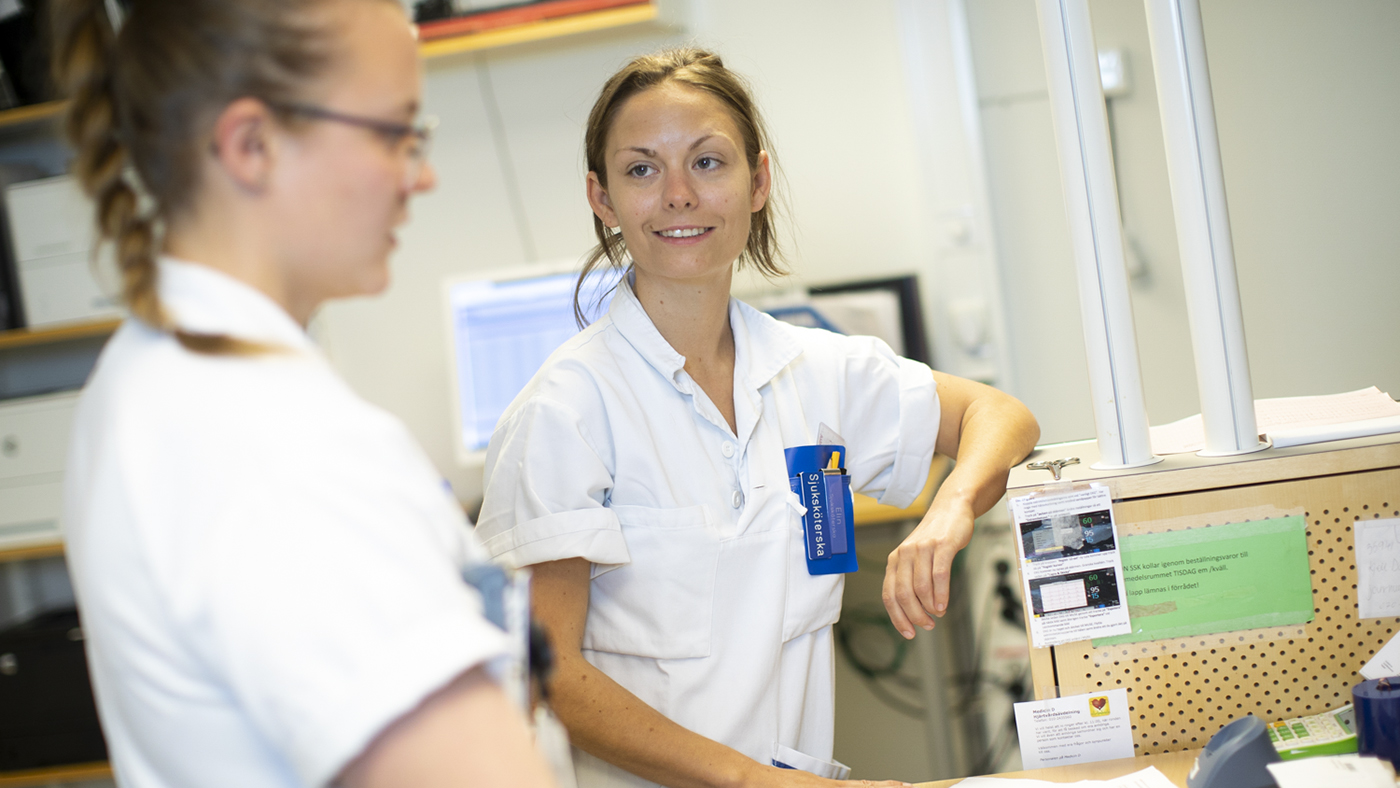 Folkhälsa och sjukvård
2020-09-08
[Speaker Notes: Flera av översikterna i Cosmic kommer att innehålla mer information i samband med övergången till Beställning och svar.]
Enhetsöversikten
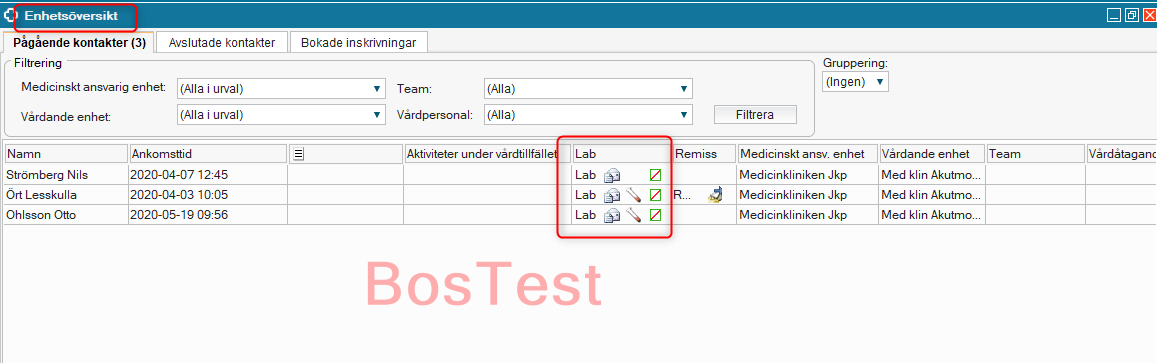 Folkhälsa och sjukvård
2020-09-08
[Speaker Notes: I enhetsöversikten kommer kolumnen Lab att finnas med innehåll om beställningar och svar.]
Patientöversikten
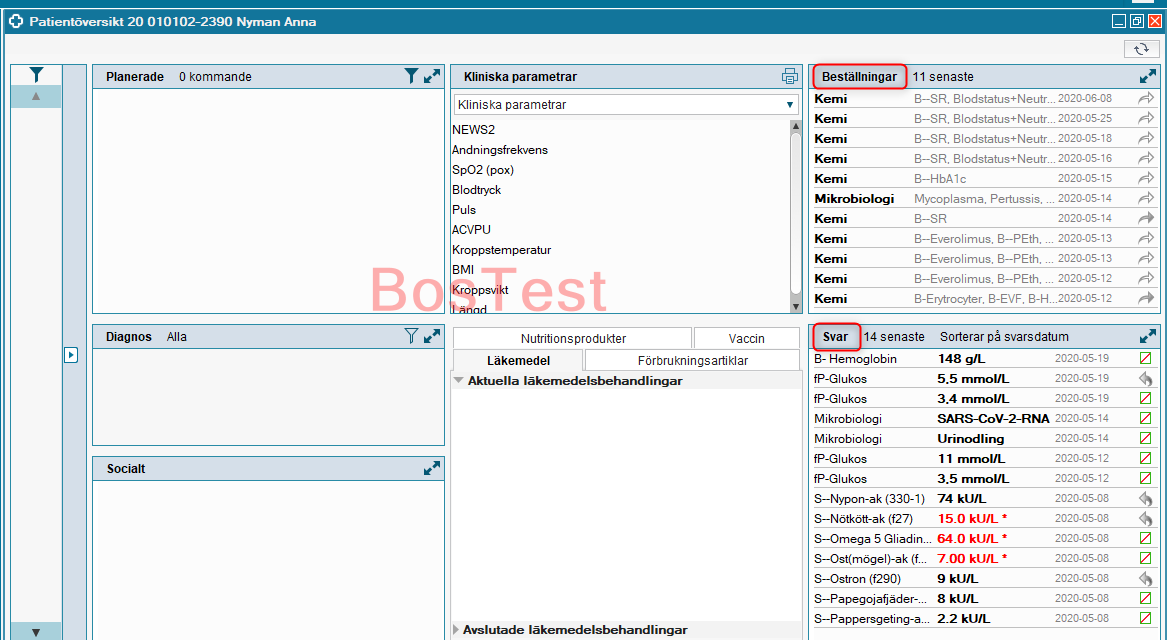 Folkhälsa och sjukvård
2020-09-08
[Speaker Notes: Patientöversikten innehåller redan idag vissa svar och de tillhörande beställningarna kommer också att finnas i patientöversikten frånochmed vecka 40.]
Analysytan
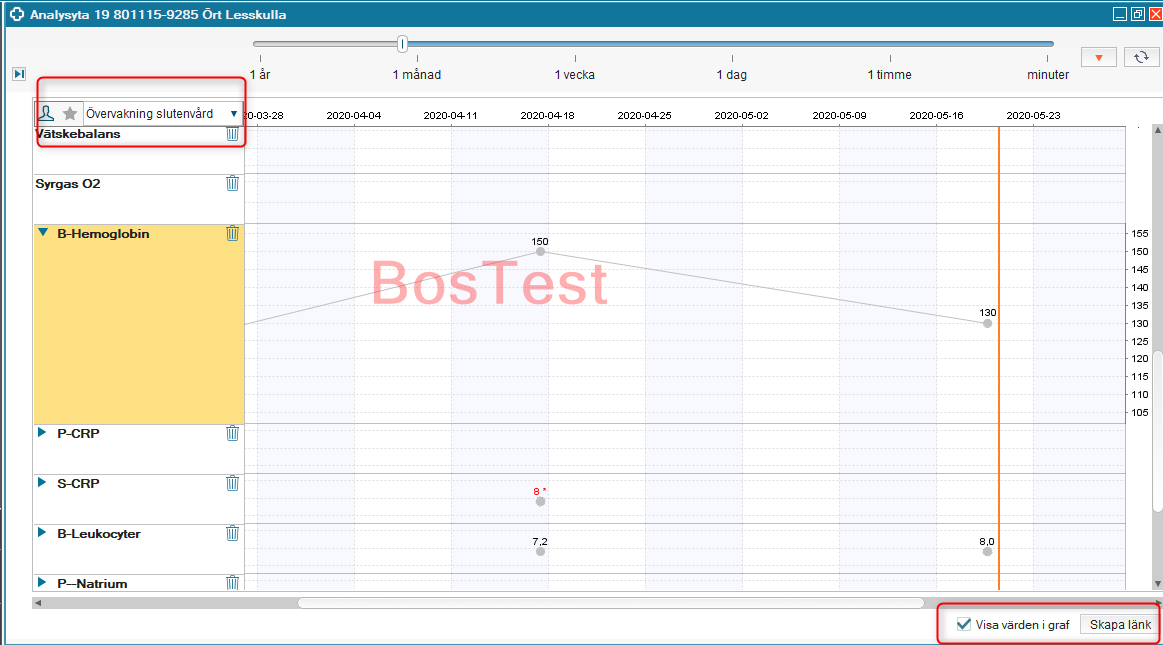 Folkhälsa och sjukvård
2020-09-08
[Speaker Notes: Analysytan innehåller redan idag vissa mallar med labanalyser och i framtiden kommer fler mallar att kompletteras med laboratorieanalyser och analyssvaren kommer att visas i analysytan, både med analysernas resultat i siffror och i form av värden i grafer. Denna bild avslutar genomgången av Beställning och svar i Cosmic.]